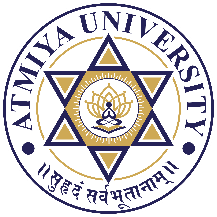 RegularExpressionValidator Control
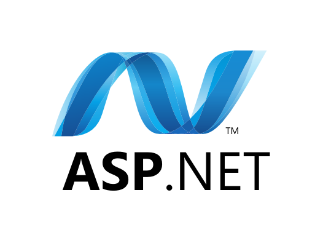 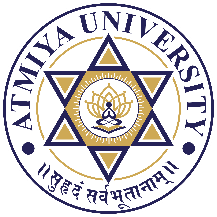 RegularExpressionValidator Control
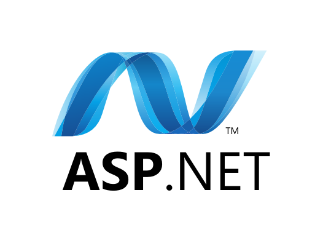 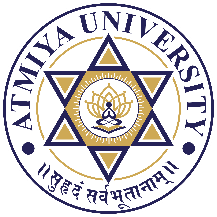 RegularExpressionValidator Control
This validator is used to validate the value of an input control against the pattern defined by a regular expression.
It allows us to check and validate predictable sequences of characters like: e-mail address, telephone number etc.
The ValidationExpression property is used to specify the regular expression, this expression is used to validate input control.
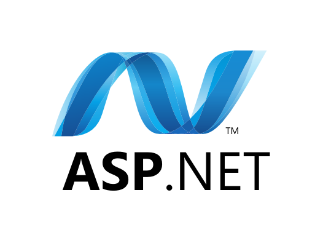 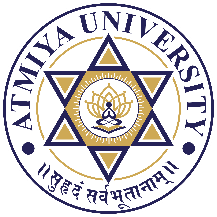 Thank You
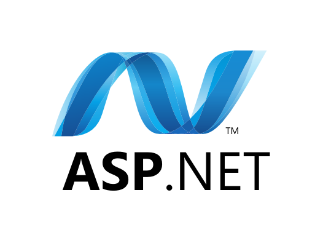